Nearest Neighbor Search (3)
Alex Andoni
(Columbia University)
MADALGO Summer School on Streaming Algorithms 2015
Time-Space Trade-offs (Euclidean)
query
time
space
low
high
medium
medium
1 mem lookup
high
low
Beyond Locality Sensitive Hashing
Hamming
space
LSH
Euclidean
space
LSH
3
New approach?
A random hash function, chosen after seeing the given dataset
Efficiently computable
Data-dependent hashing
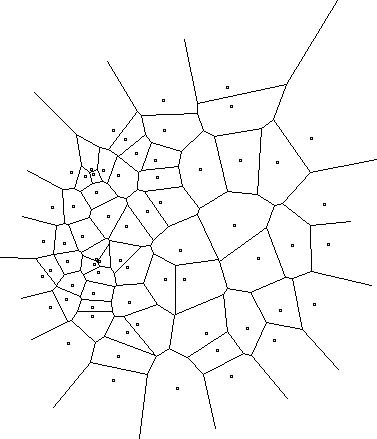 4
[Speaker Notes: Example:  Voronoi diagram
but expensive to compute the hash function]
A look at LSH lower bounds
[O’Donnell-Wu-Zhou’11]
5
Why not NNS lower bound?
6
Construction of hash function
[A.-Indyk-Nguyen-Razenshteyn’14, A.-Razenshteyn’15]
Two components:
Nice geometric structure
Reduction to such structure

Like a “Regularity Lemma” for a set of points
has better LSH
data-dependent
7
Nice geometric structure
8
Reduction to nice structure
Idea: 
iteratively decrease the radius of minimum enclosing ball

Algorithm:
find dense clusters
with smaller radius
large fraction of points
recurse on dense clusters
apply cap carving on the rest
recurse on each “cap”
eg, dense clusters might reappear
Why ok?
9
*picture not to scale & dimension
Hash function
Described by a tree (like a hash table)
10
*picture not to scale&dimension
Dense clusters
?
Tree recap
12
Fast preprocessing
13
Other details
14
Data-dependent hashing wrap-up
15
16
Sketching/NNS for other distances?
Earth Mover Distance:
Given two sets A, B of points in a metric space
EMD(A,B) = min cost bipartite matching between A and B
Applications in image vision
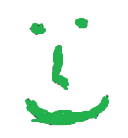 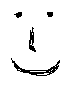 010110
010101
Algorithms via embedding
edit(  banana  ,

          ananas   ) = 2
edit(1234567, 
       7123456) = 2
Theory of sketching